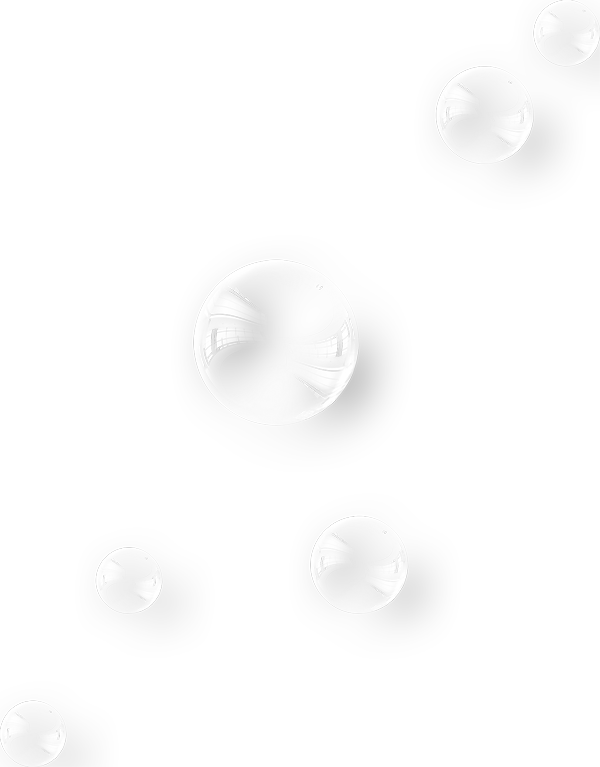 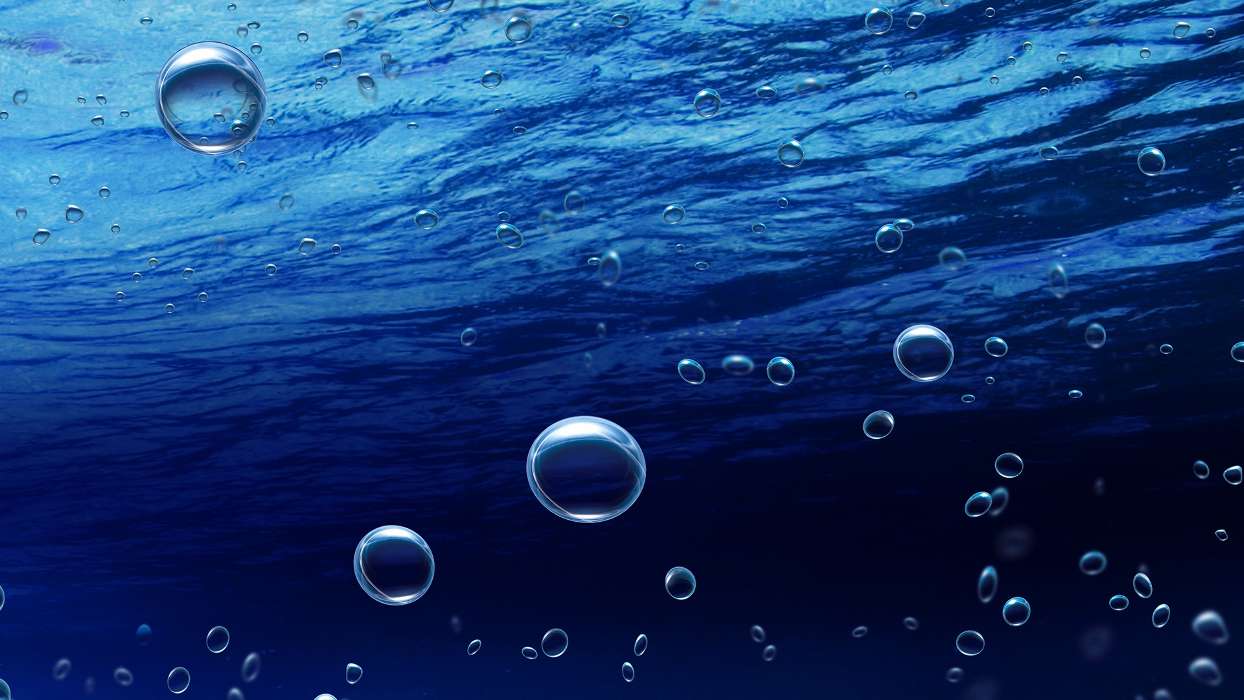 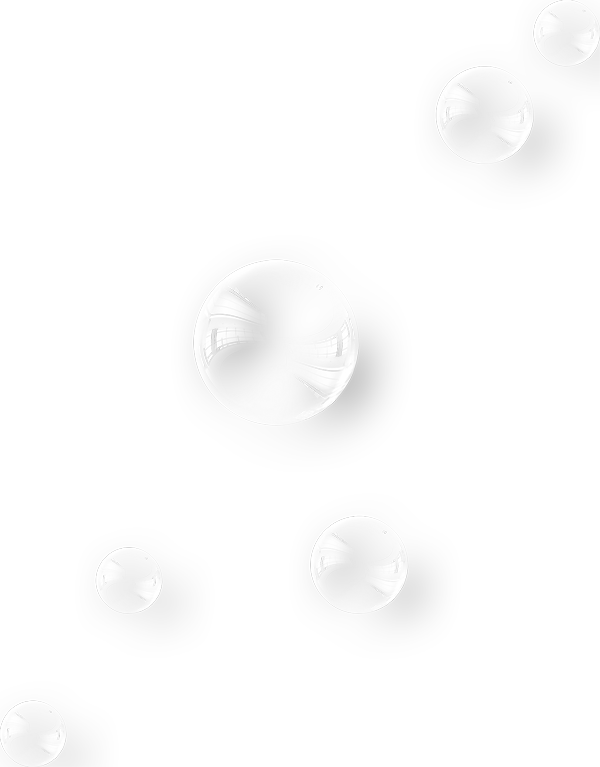 Архімедова сила і людина на воді
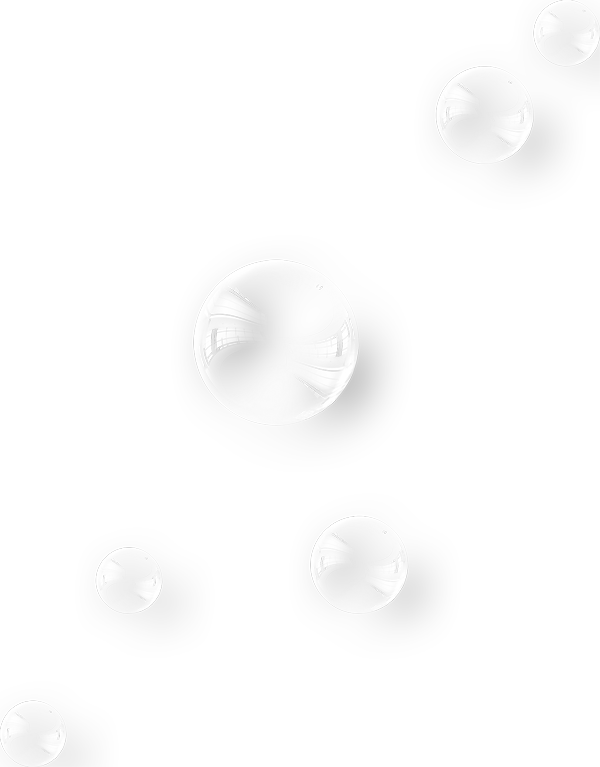 КЗ «Кальчицька ЗОШ І-ІІІ ступенів»
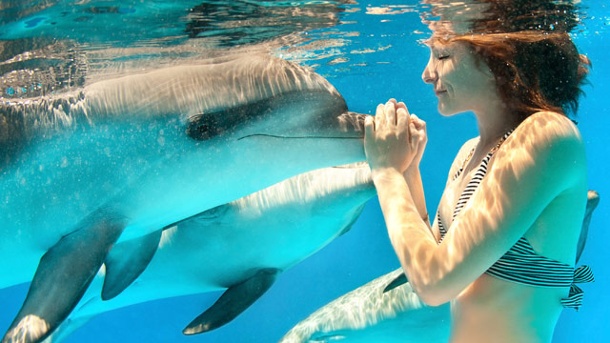 Ключове запитання: 
Чому людина плаває?
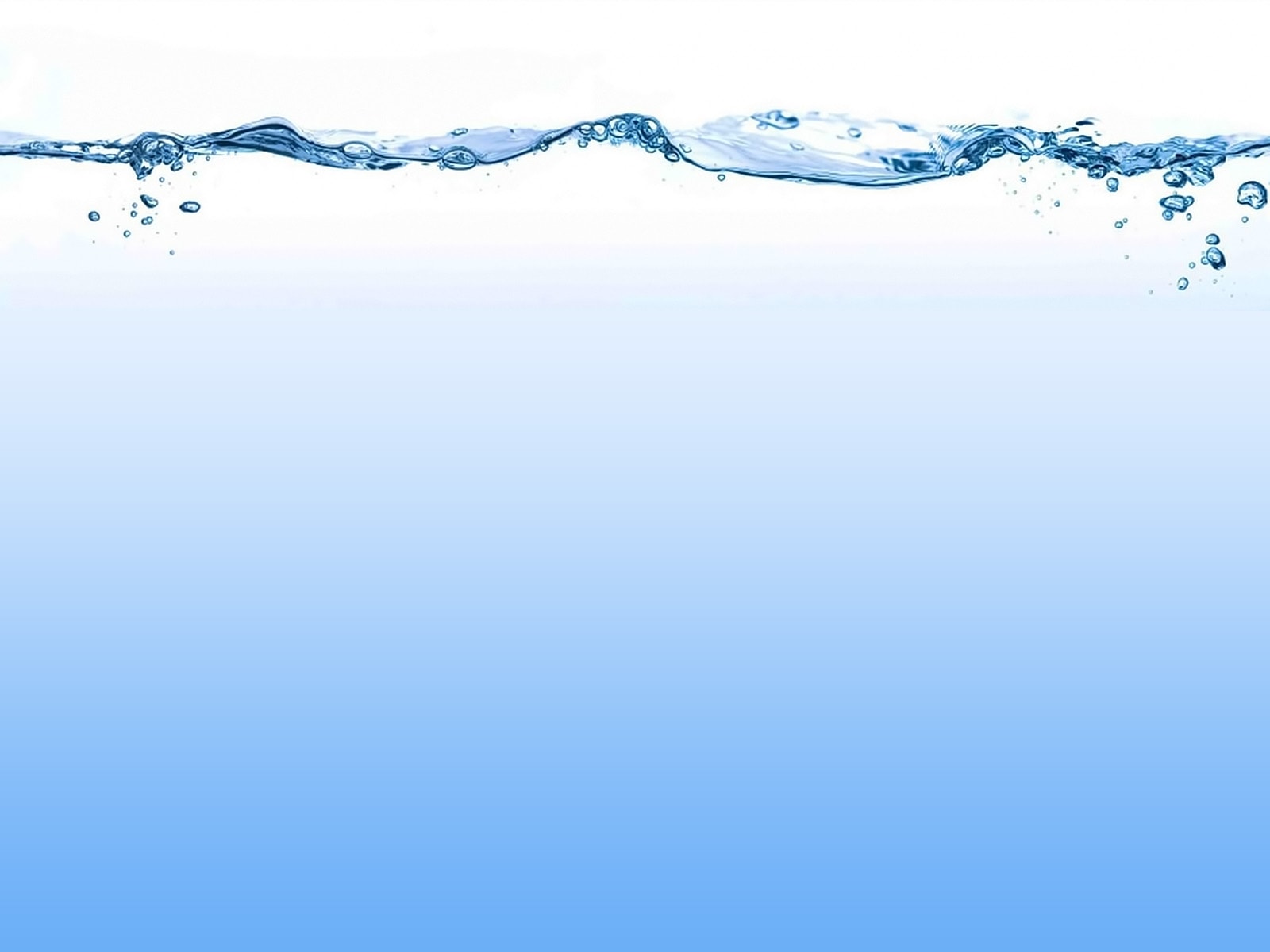 Цілі:
З’ясувати умови плавання тіл; дізнатися причини, які дозволяють людині плавати,    з’ясувати, чи впливає дихання людини на величину Архімедової сили та виявити залежність між плаванням та станом здоров’я.

Актуальність:
 Людина повинна управляти своїм тілом на воді в будь-якій ситуації, щоб не загинути. Від того, як вона буде керувати своїм тілом, залежить її життя. Людина повинна бути більш інформованою, тобто знати причини, що дозволяють їй плавати, а не тонути.  Тоді шанси вижити значно підвищяться!

Гіпотеза:  
На людину в воді діє сила тяжіння і архімедова сила,  від їх співвідношення залежить плавучість тіла, за умови: якщо незначно ворушити руками і ногами, при повному зануренні у воду, то можна не потонути, а навчитися плавати.
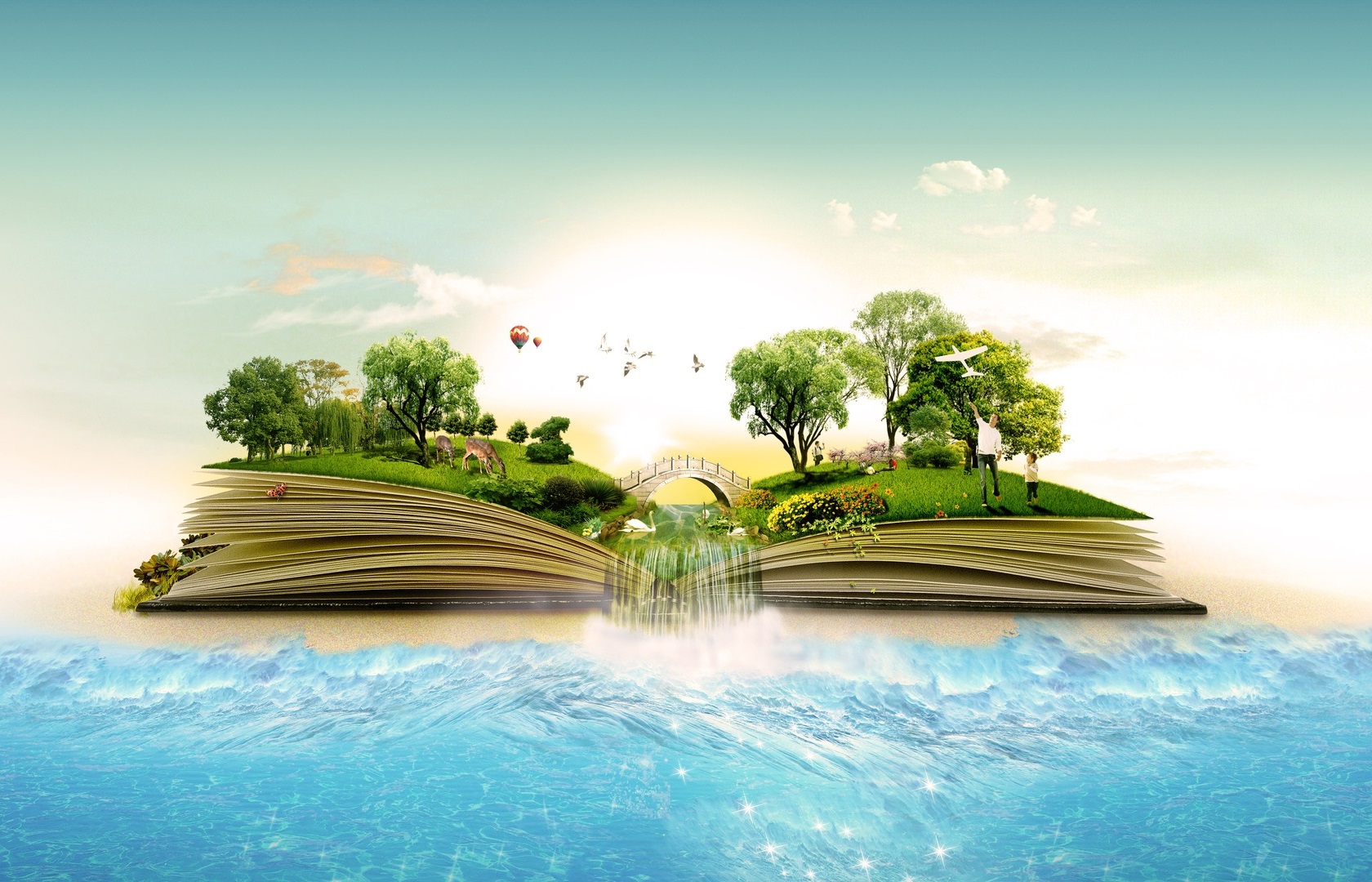 «Знання - настільки дорогоцінна річ, 
що її не ганебно добувати з будь-якого джерела.»
(Абу-ль-Фарадж)
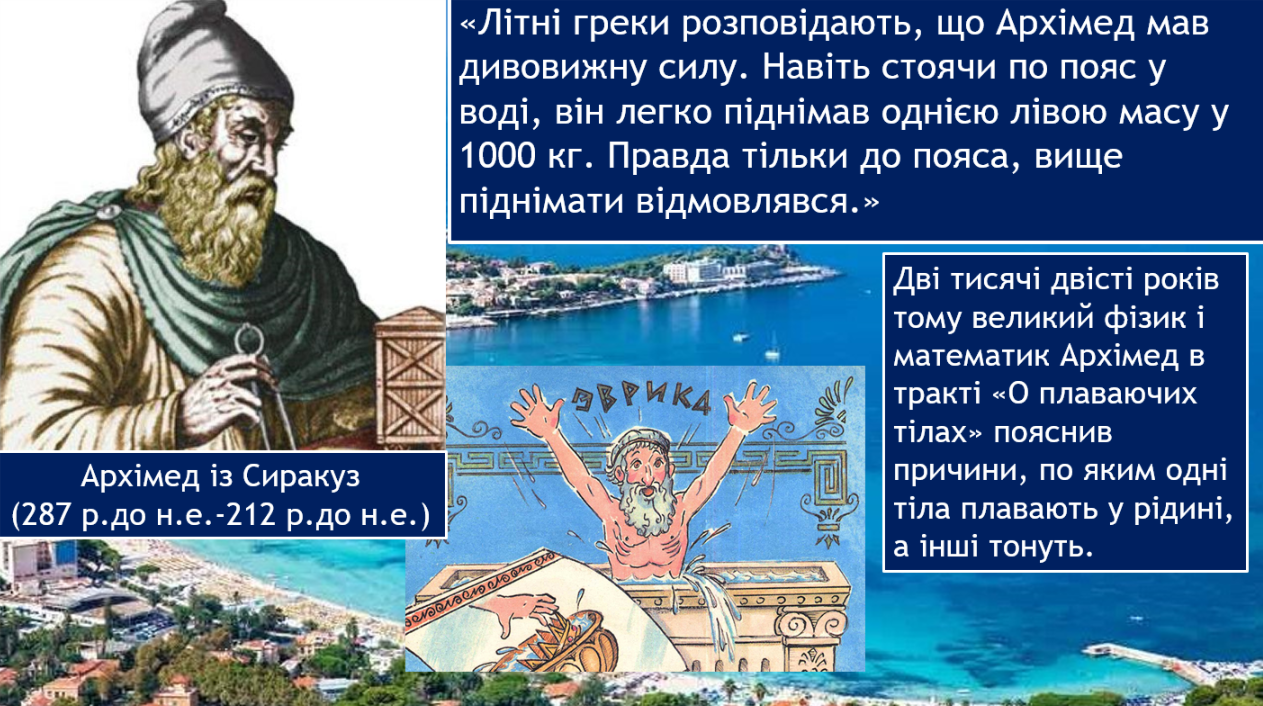 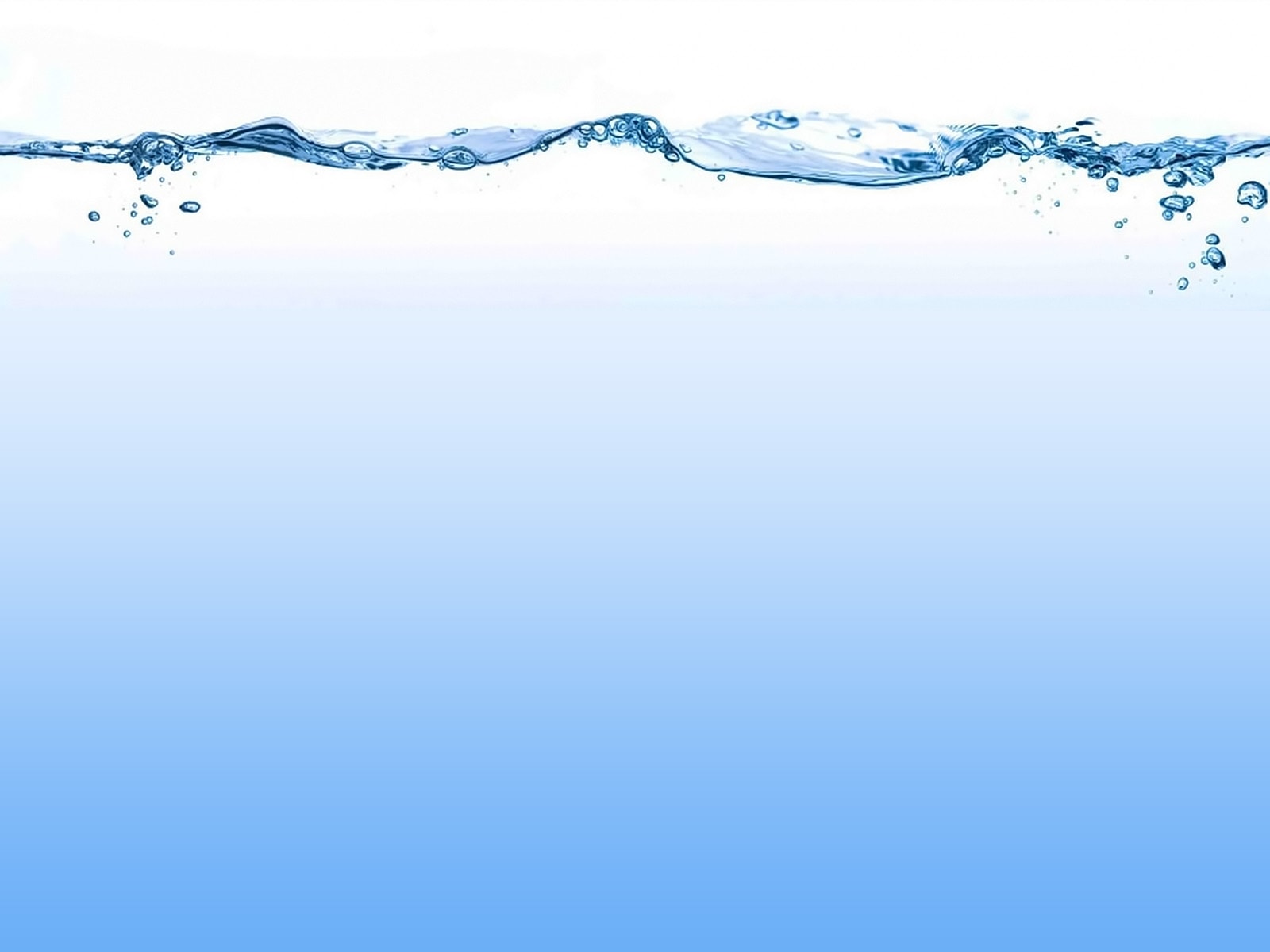 «Егорушка…разбежался и полетел с полутора саженной вышины. Описав в воздухе дугу, он упал в воду, глубоко погрузился, но дна не достал, какая-то сила, холодная и приятная на ощупь, подхватила его и понесла обратно наверх. Он вынырнул и… опять нырнул… Опять та же сила, не давая коснуться дна и побыть в прохладе, понесла его наверх»
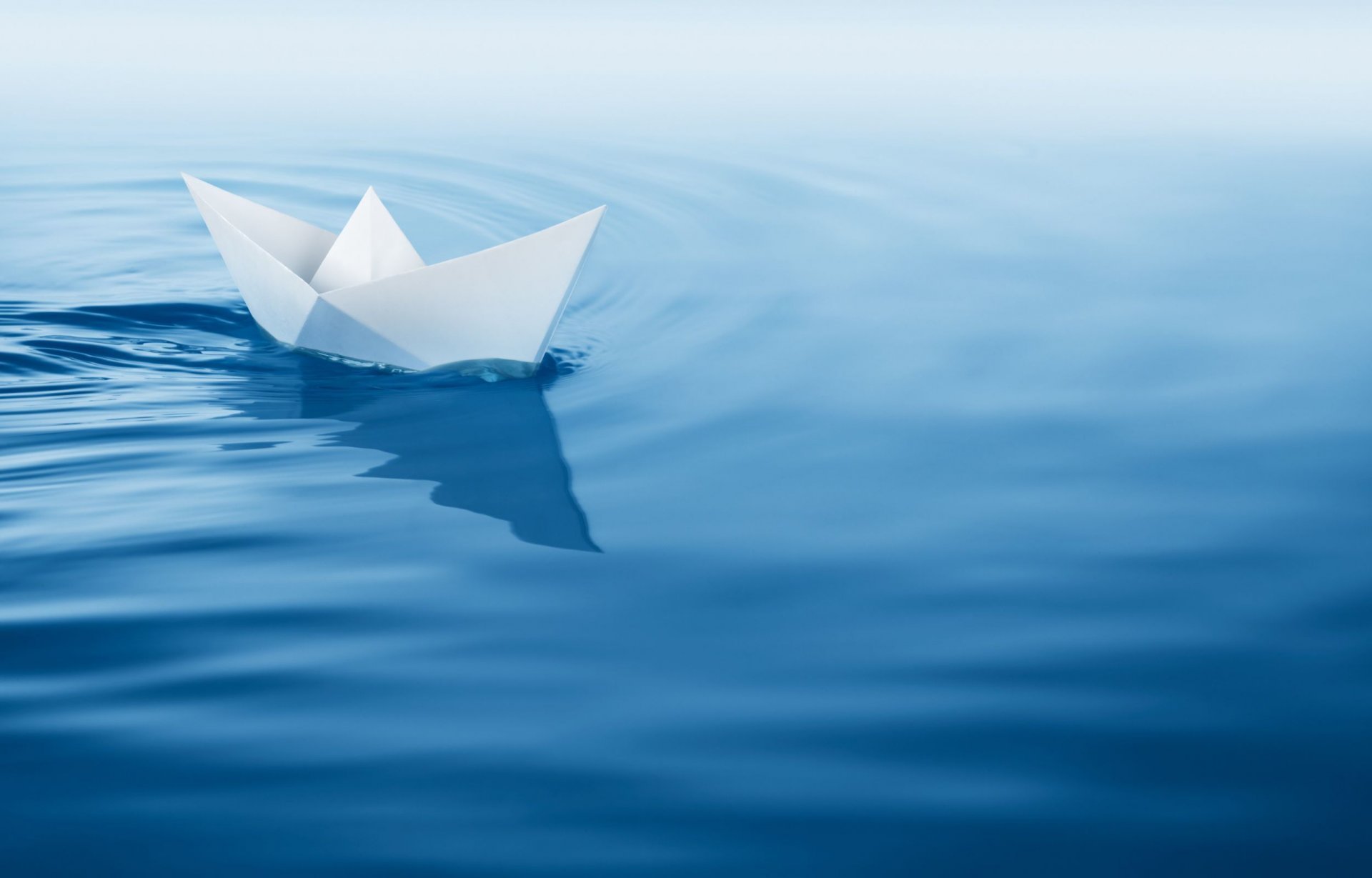 Закон Архімеда
Закон Архімеда - - на будь-яке тіло, занурене в рідину або газ, діє виштовхувальна сила, яка дорівнює вазі рідини чи газу в об’ємі зануриної частини тіла.
Силу Архімеда можна визначити такими способами:
Плавання тіл у природі
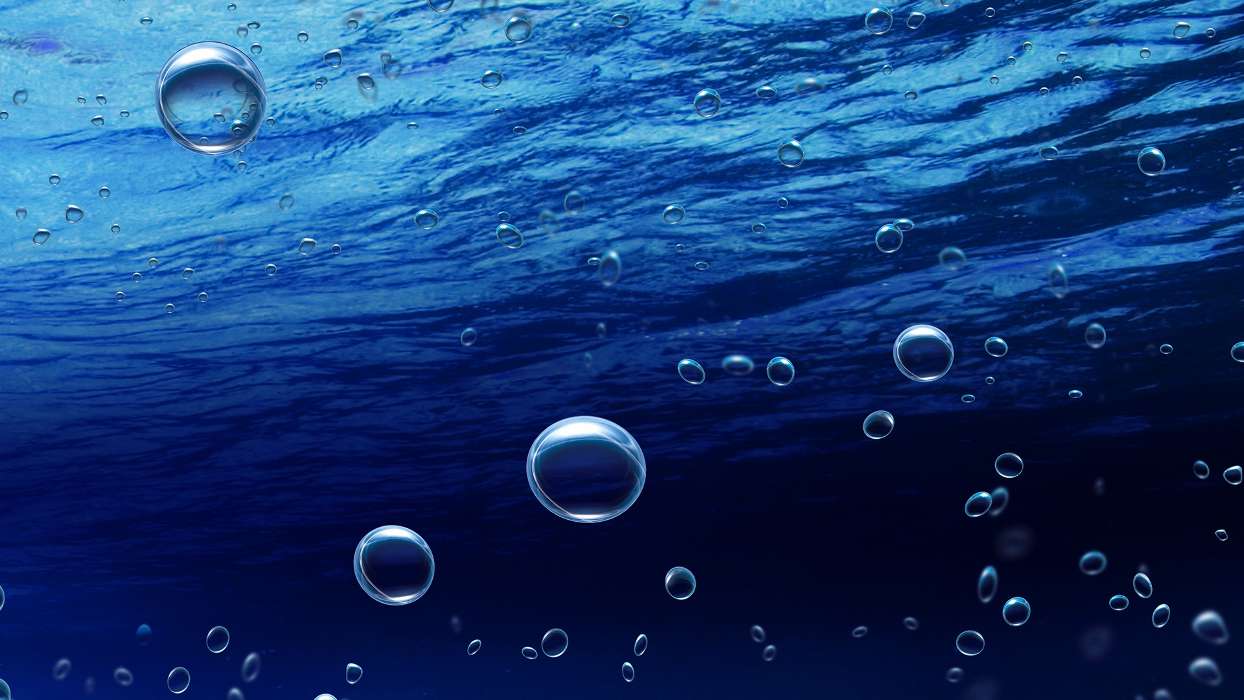 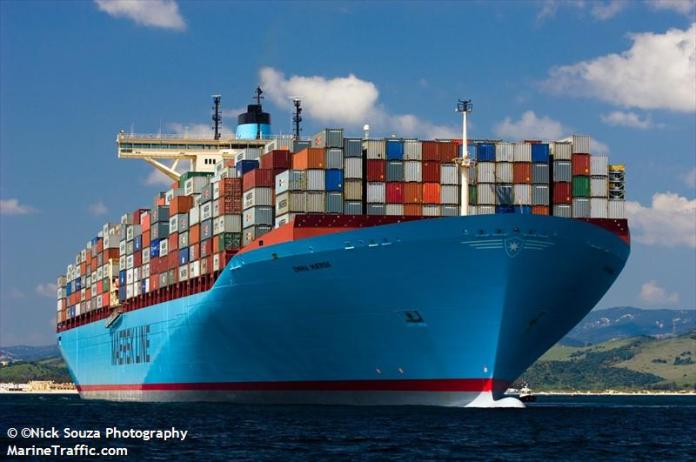 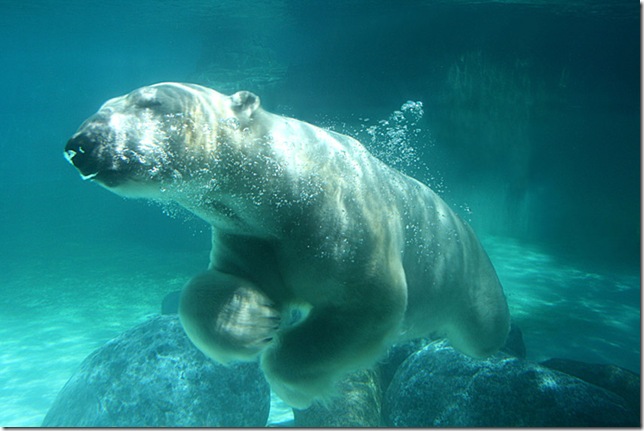 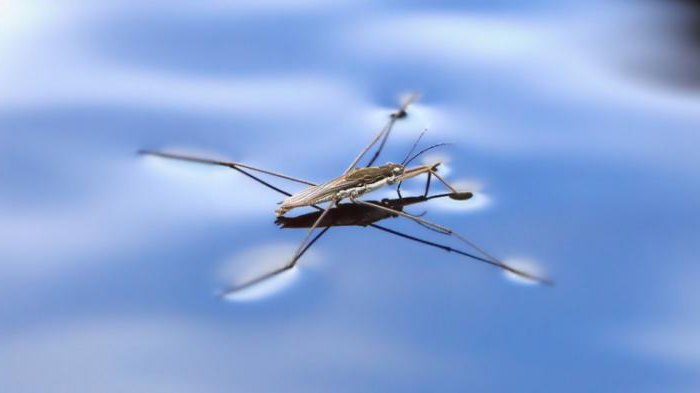 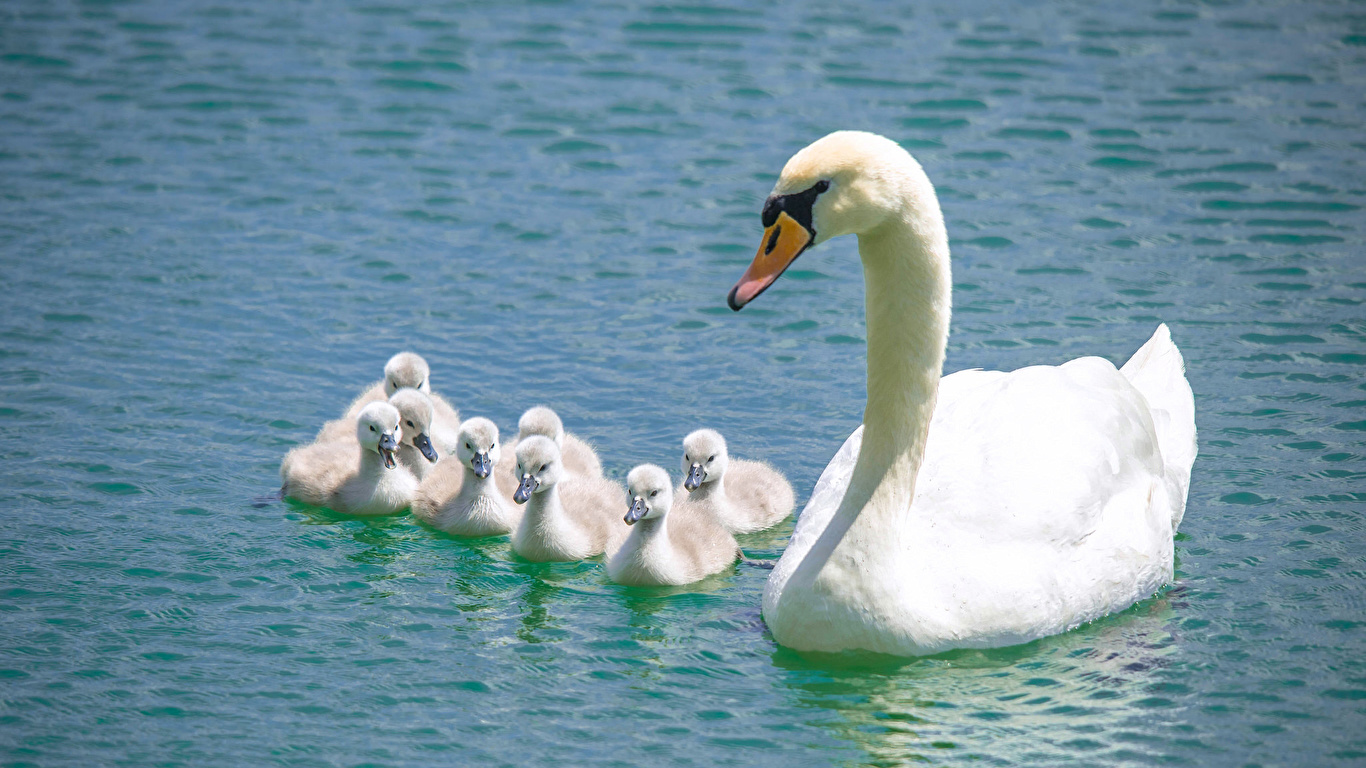 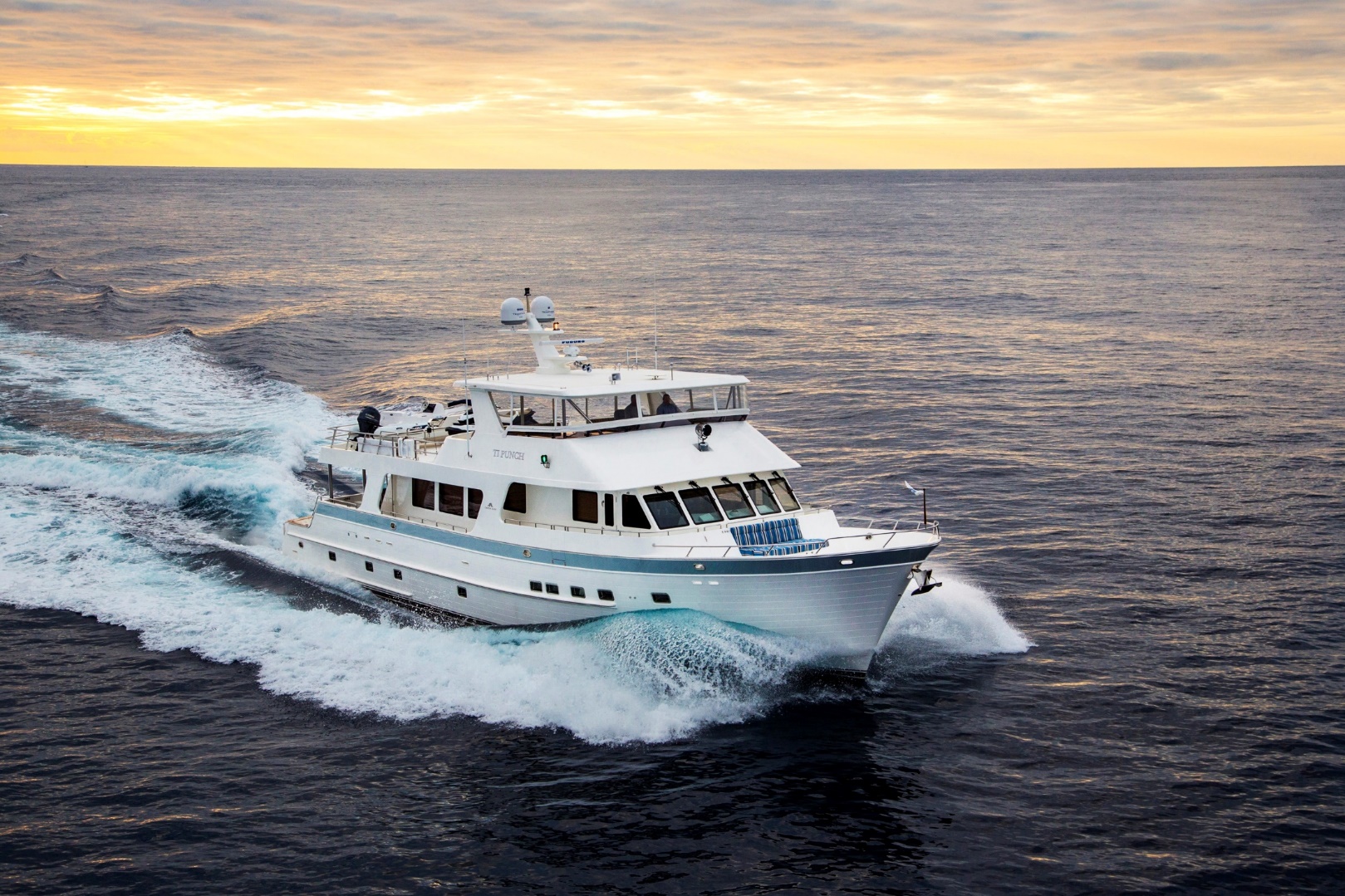 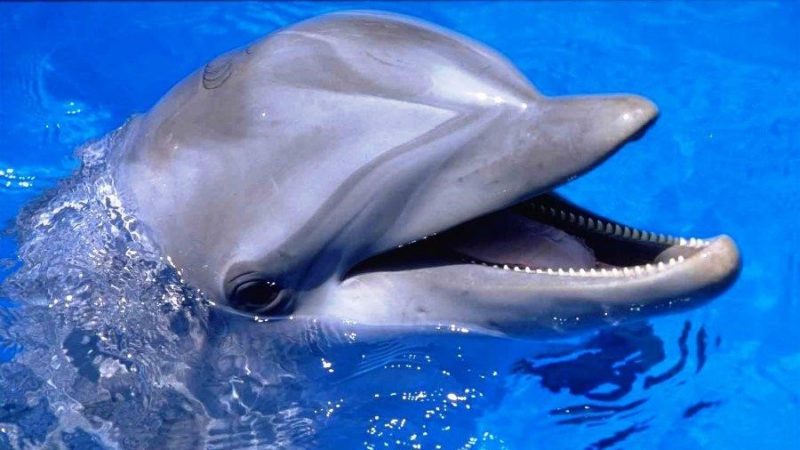 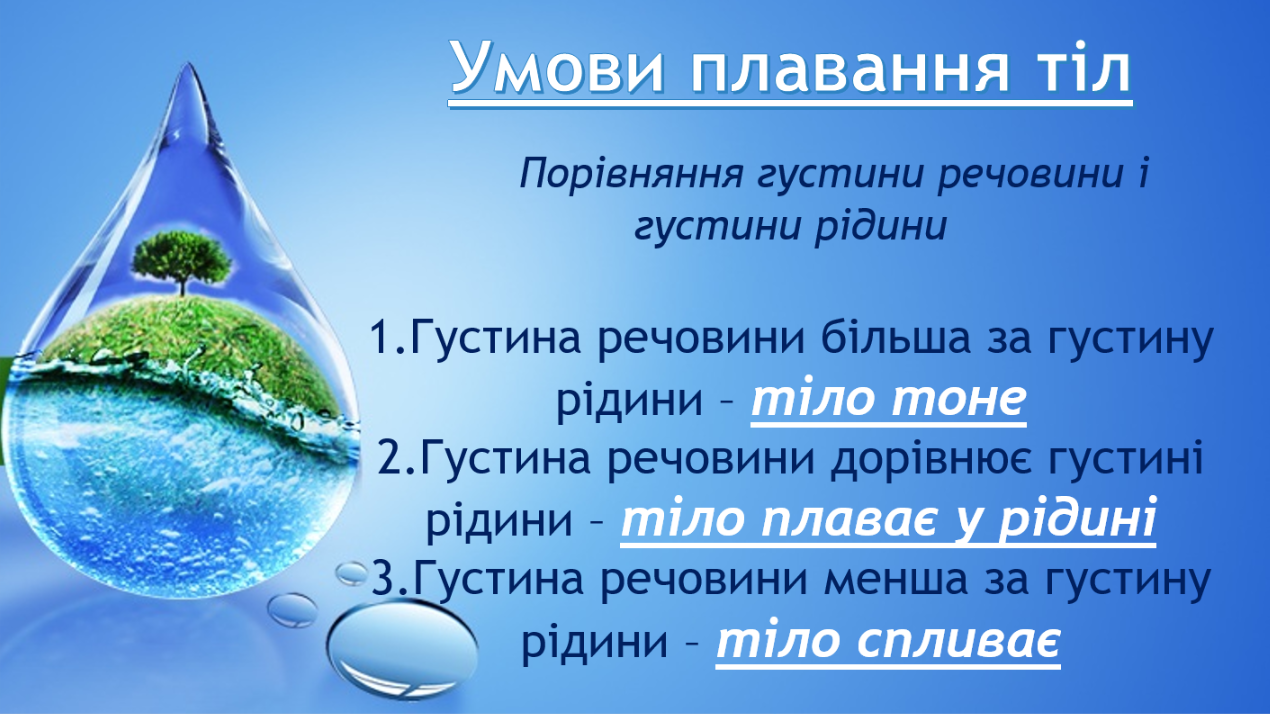 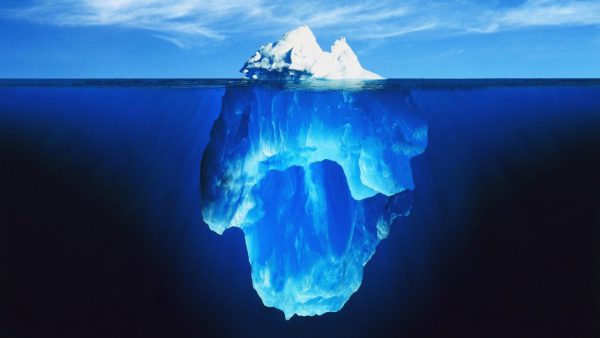 Ми бачимо лише 1/10 частину усього айсберга
9/10 – скриті водою.
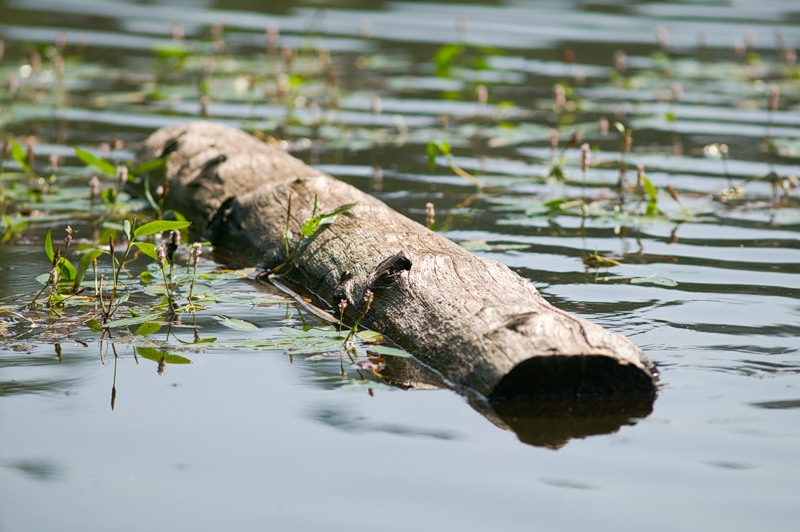 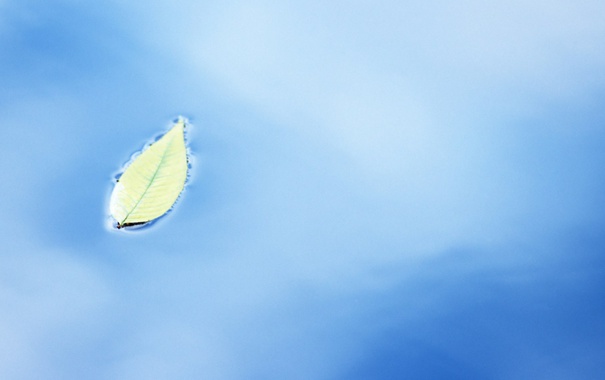 Глибина занурення тіла у рідину залежить від:
Густини рідини – чим більша густина рідини, тим більша виштовхувальна сила, а тим самим і сила Архімеда.

Густини самого тіла – чим більша густина речовини тіла, тим більша глибина занурення.

Об’єму тіла – чим більше об’єм тіла зануреного у рідину, тим більша виштовхувальна сила.
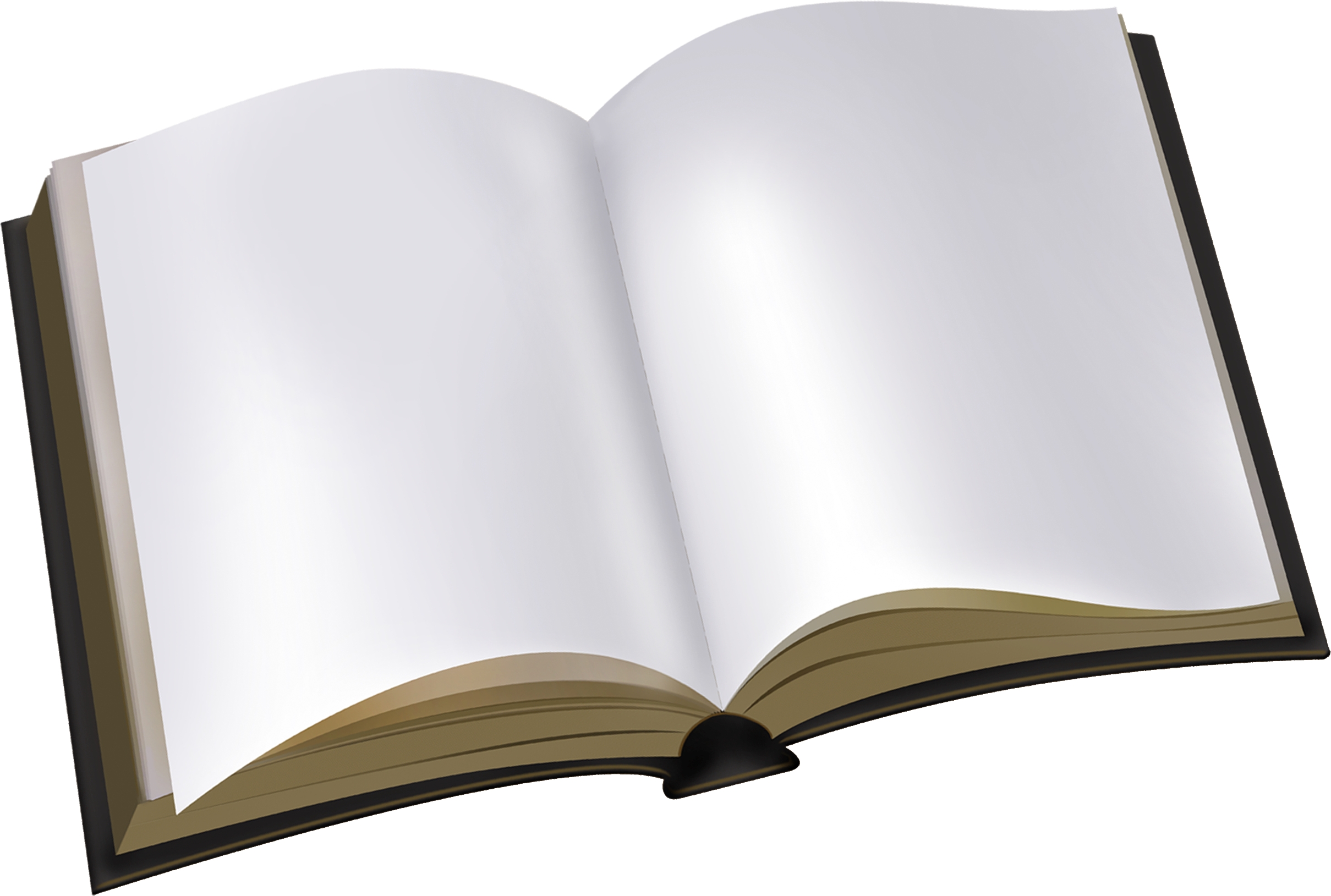 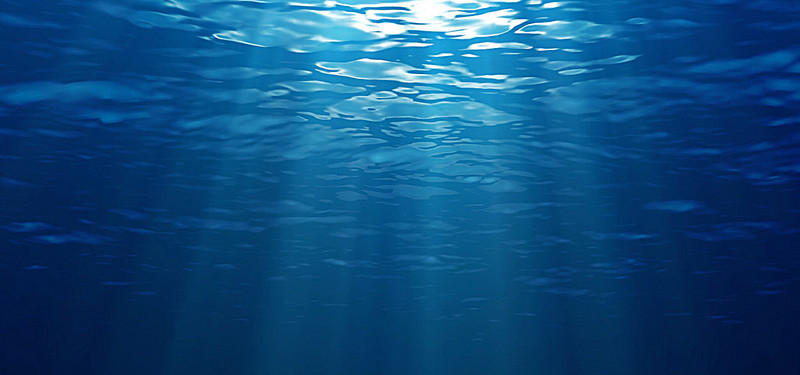 «Один дослід я ставлю вище за тисячу думок, народжених лише уявою»
«Спочатку збирати факти і тільки після цього пов'язувати їх думкою»
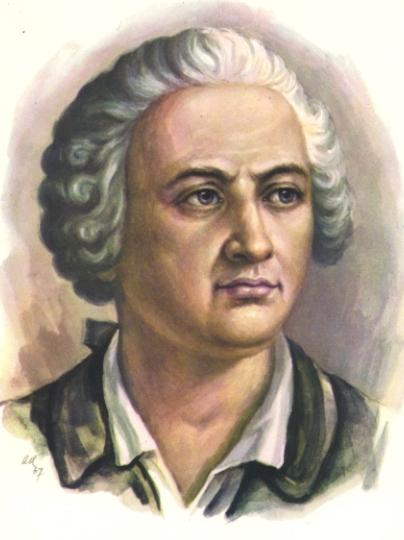 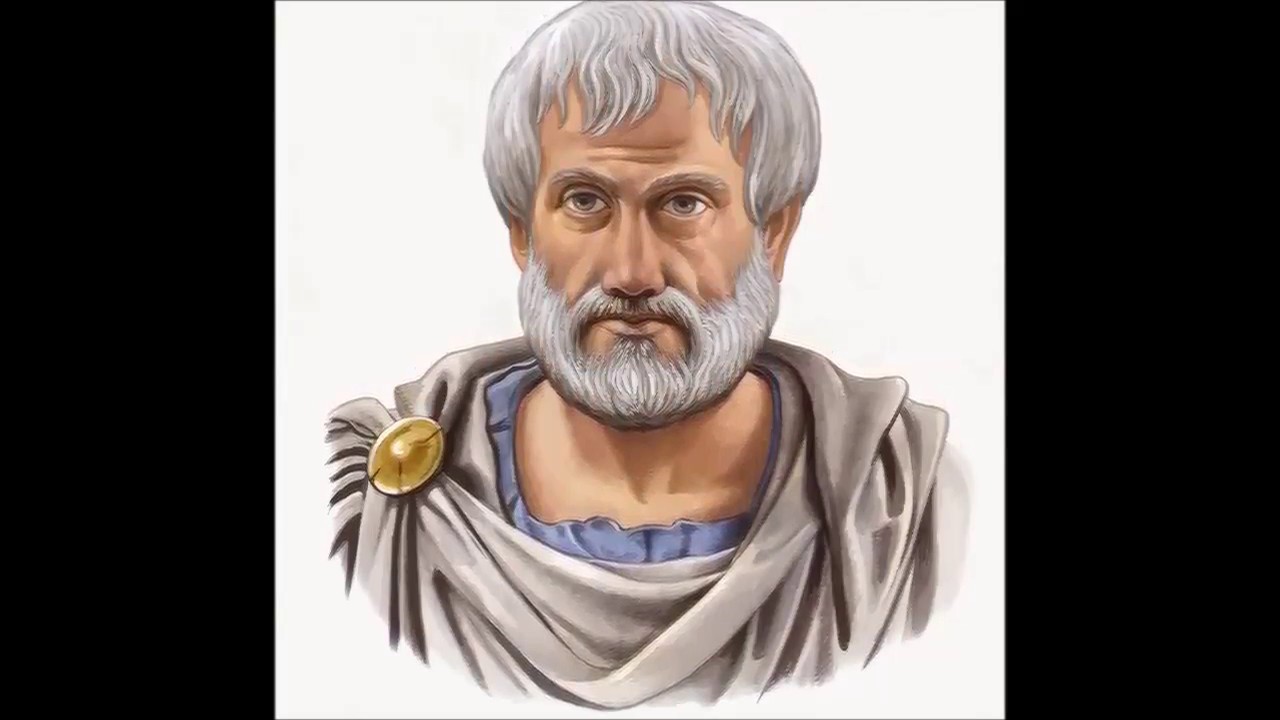 Арістотель 
(384-322 р. до н. е.)
М.В. Ломоносов
 (1711-1765)
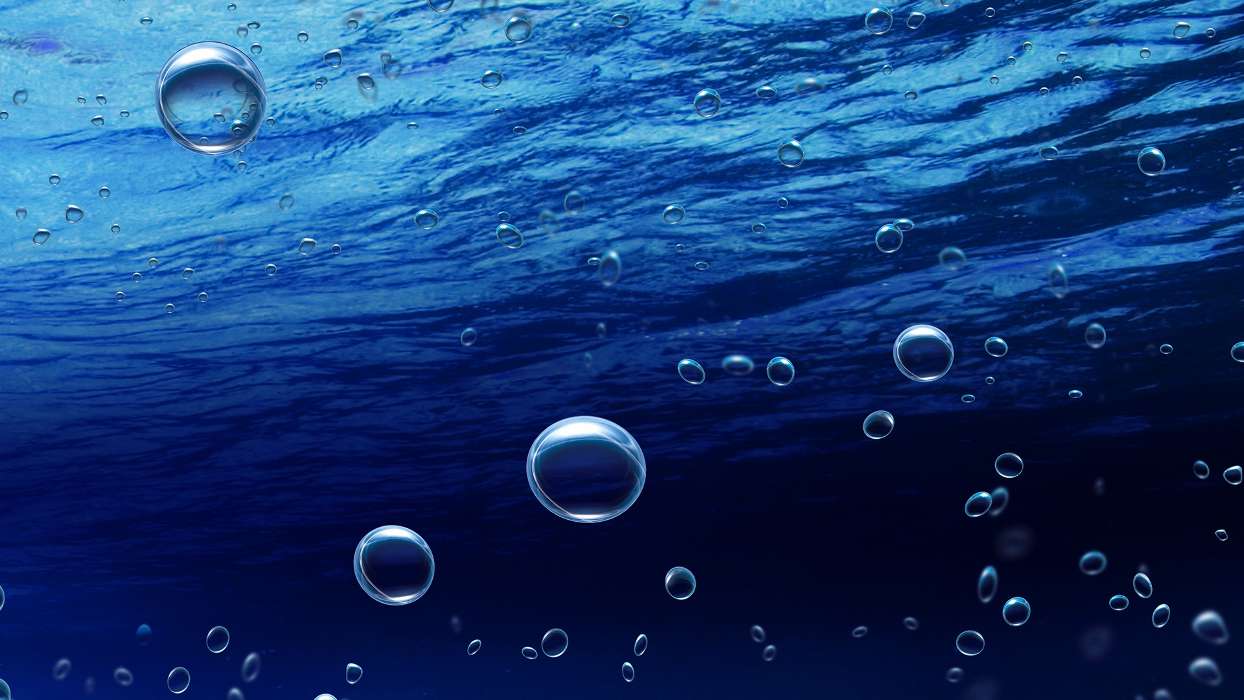 І мікродослідження
Мета : перевірити, чи правильно, що глибина занурення тіла у рідину залежить від густини речовини тіла.
Обладнання: посудина з водою та набір предметів: сталевий цвях, сосновий сірник, парафінова свічка.
Подивимося , які з обраних тіл тонуть, а які плавають у рідині.
У таблиці знайдемо густини відповідних речовин та порівняємо їх з густиною води.
Висновки: Глибина занурення тіл різна: сірник плаває на поверхні, парафінова свічка трохи занурилася у воду, цвях потонув.
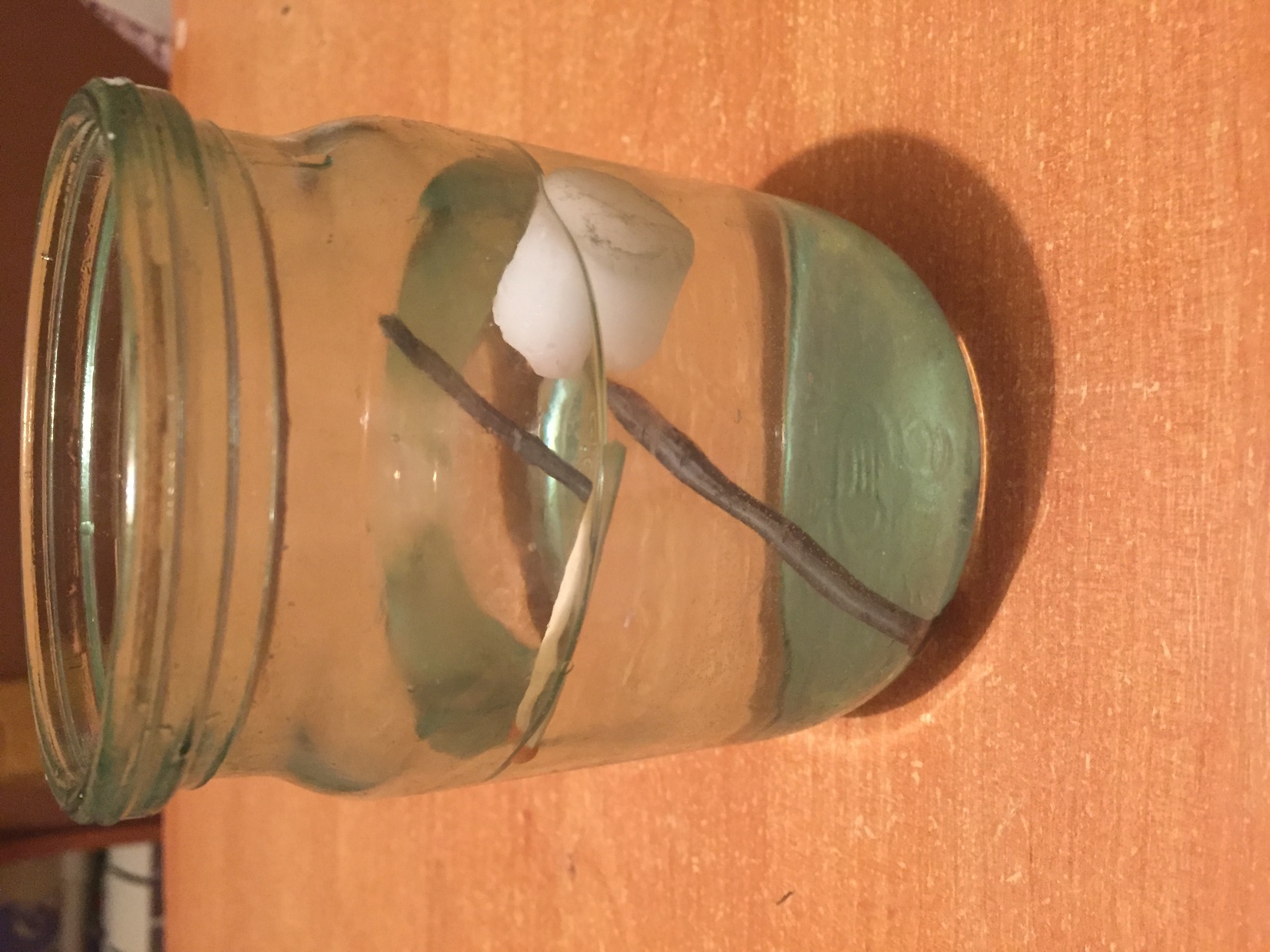 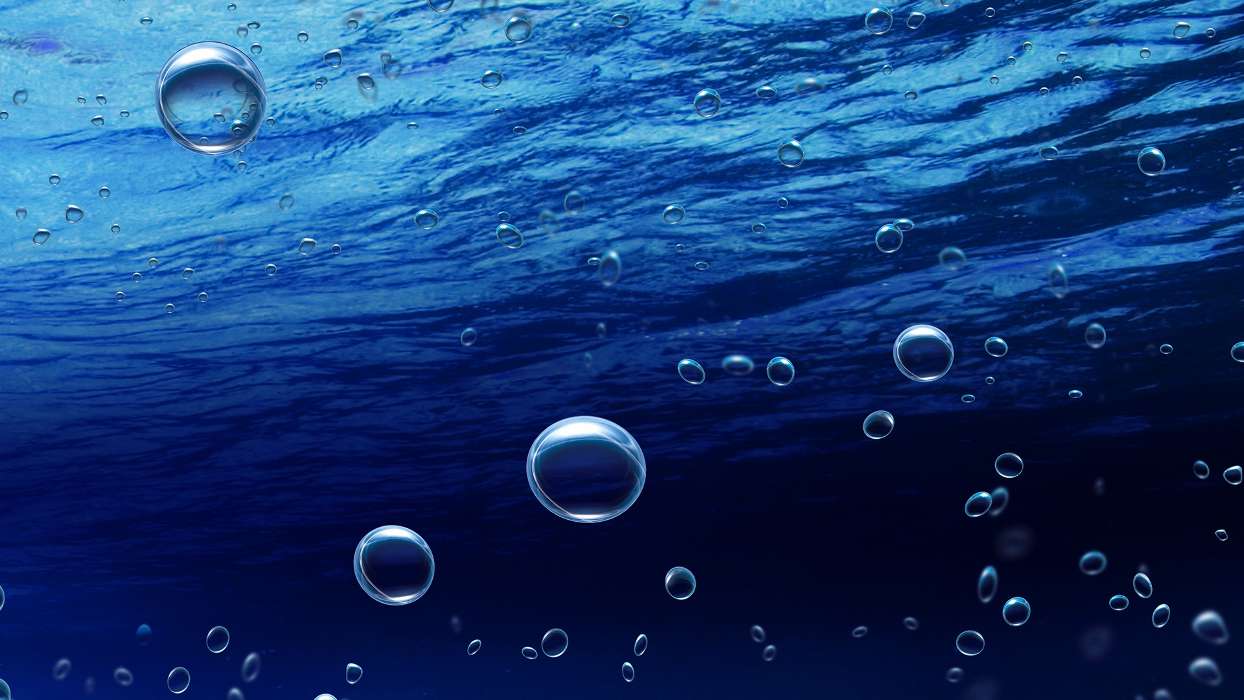 ІІ мікродослідження
Мета: перевірити, чи правильно, що глибина занурення тіла у рідину залежить від густини рідини.
Обладнання: куряче яйце, посудини з водою та розчином NaCl.
                                   З’ясуємо, як поводитиме себе яйце у кожній з рідин.










Висновки: Глибина занурення яйця різна, у прісній воді яйце потонуло, а у солоній спливає. Глибина занурення залежить від густини рідини.
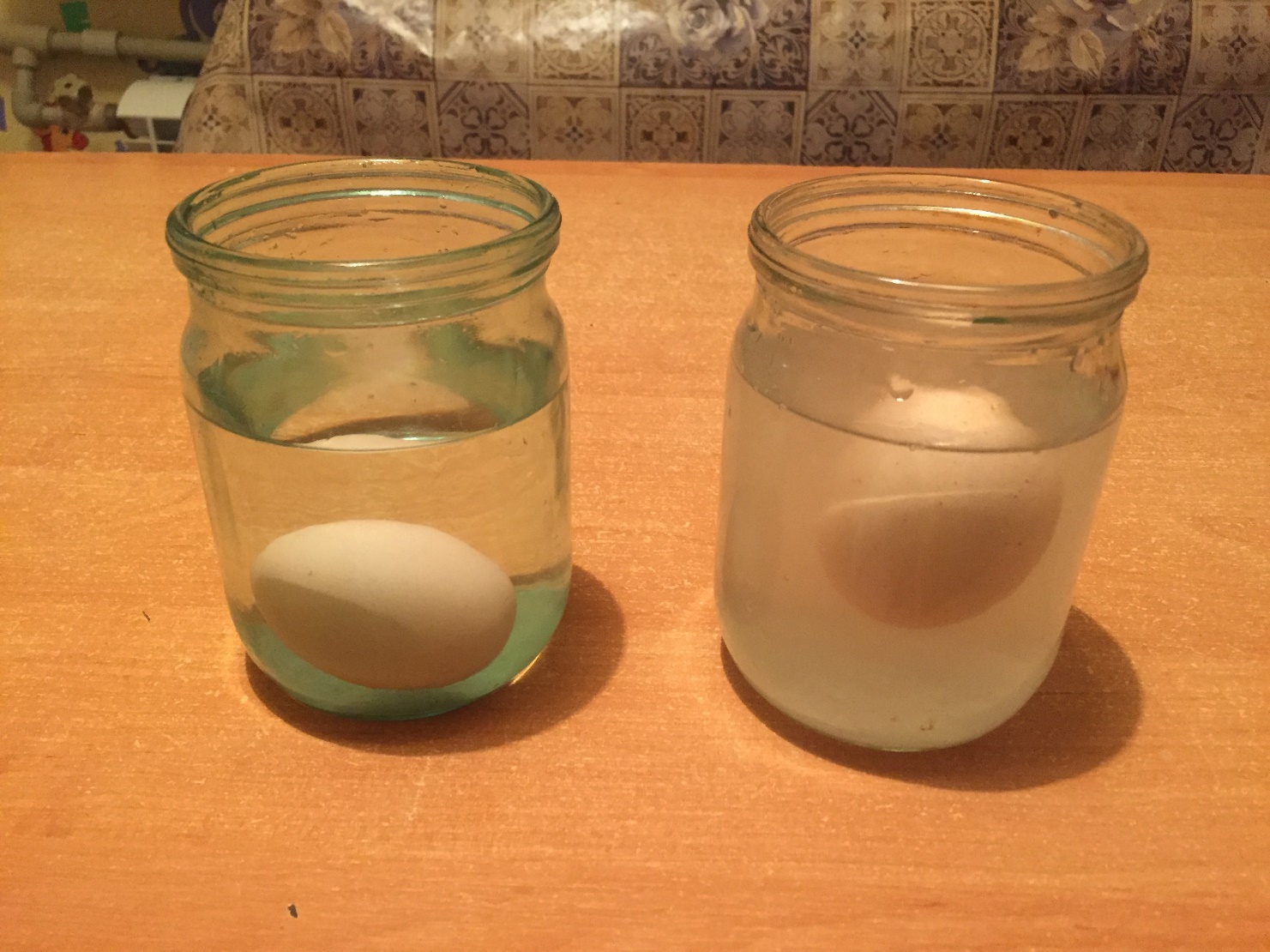 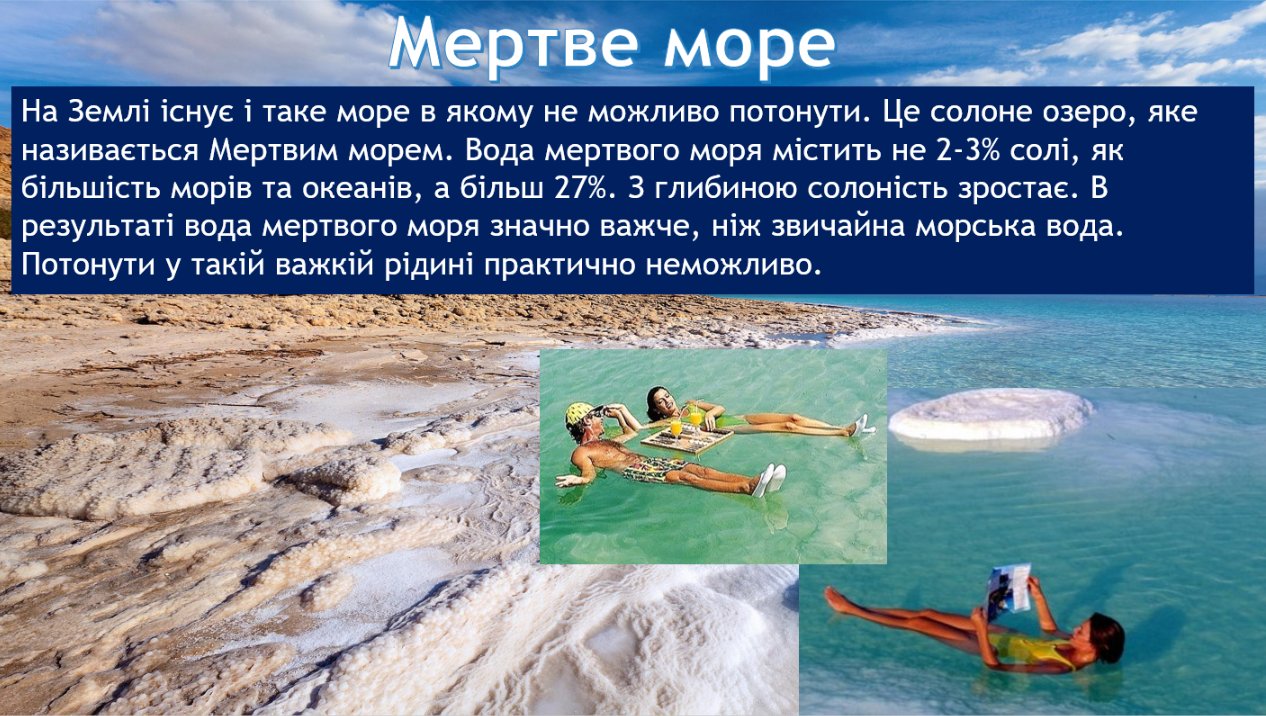 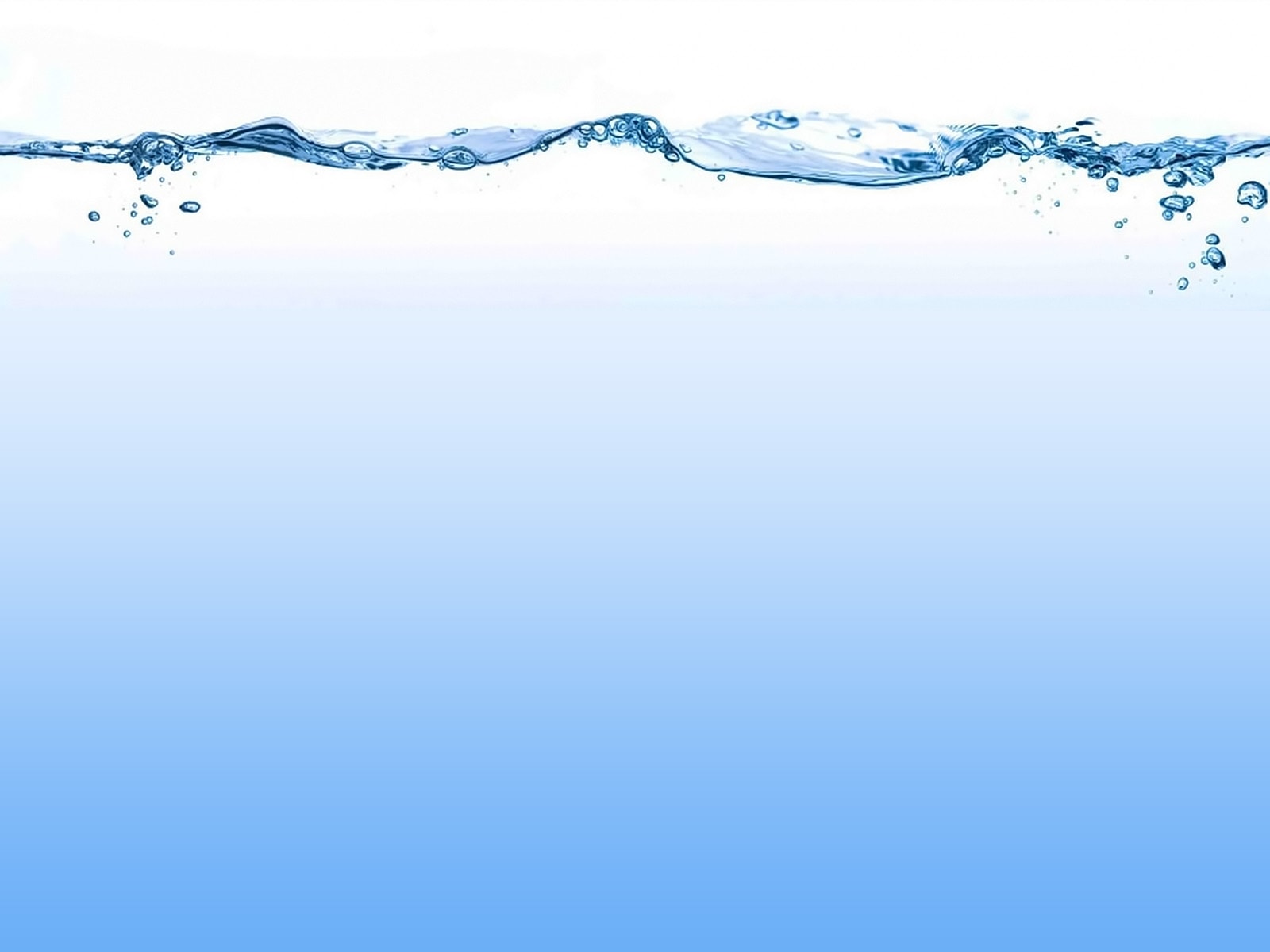 ІІІ мікродослідження
Мета: перевірити, чи правильно, що глибина занурення тіла у рідину залежить від об’єму тіла.
Обладнання: Посудина з водою, пластилін.
1. Візьмемо два однакових шматочки пластиліну.
2. З першого зробимо човник з широким дном та пустимо його на воду.
3. З другого зробимо кульку та кинемо у воду.
4. Подивимося на поведінку кожного тіла.   
                                                                                                                                                        Висновки: пластилінова кулька потонула, а човник плаває на поверхі. Щоб змусити пластилін плавати, необхідно збільшити об’єм тіла, що підтверджує залежність глибини занурення тіла у рідину від його об’єму.
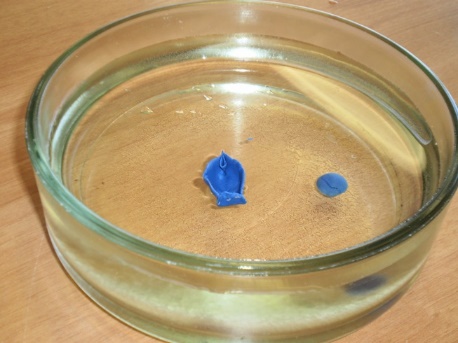 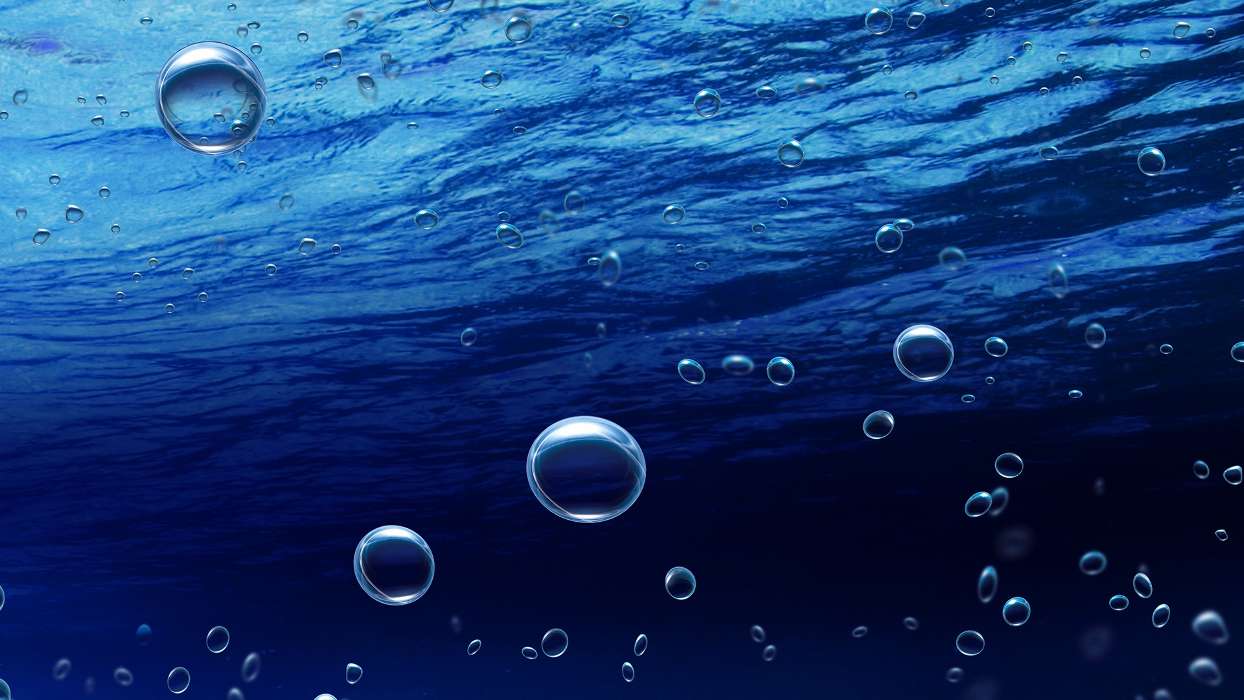 ІV мікродослідження
Мета: Перевірити, правильно, що сила Архімеда залежить від сили тяжіння зануреного тіла
Обладнання: пробірка, пісок, ємність з водою.

1. Погрузимо у воду закриту пробірку – вона плаває.
2. Збільшуючи масу піску у пробірці (силу тяжіння), змусимо пробірку занурюватися на різну глибину
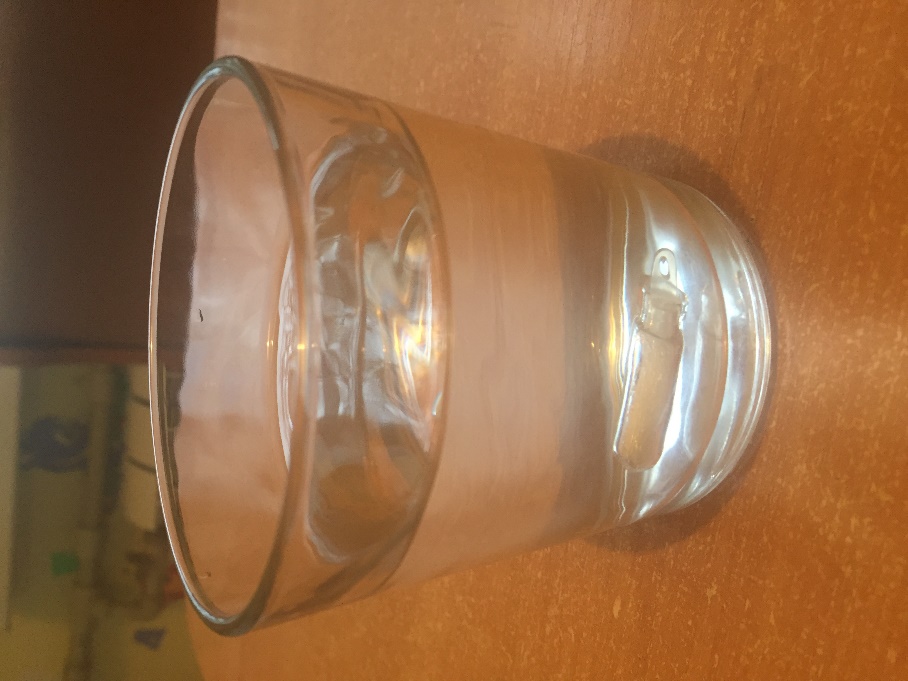 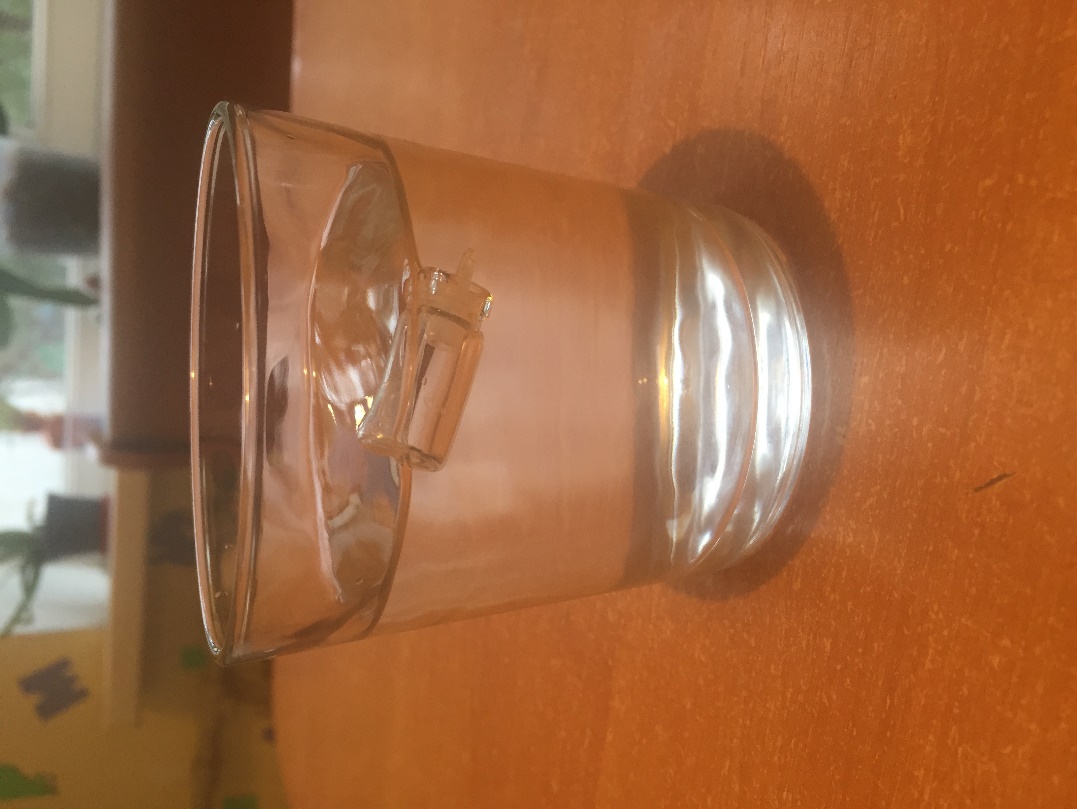 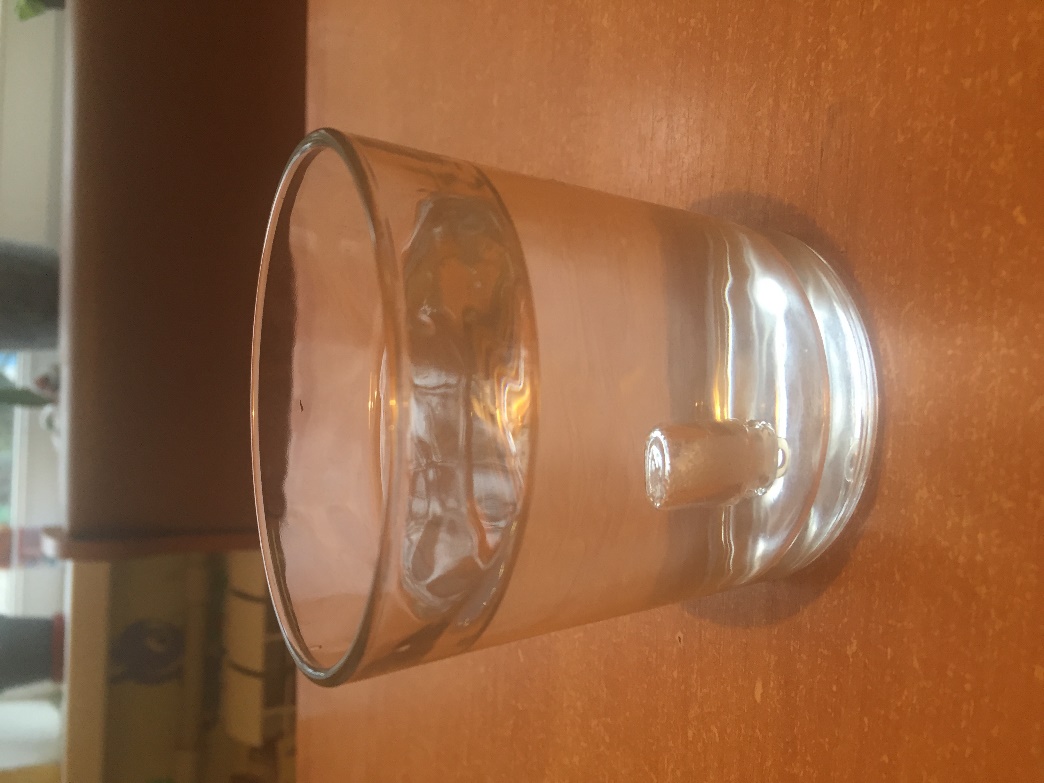 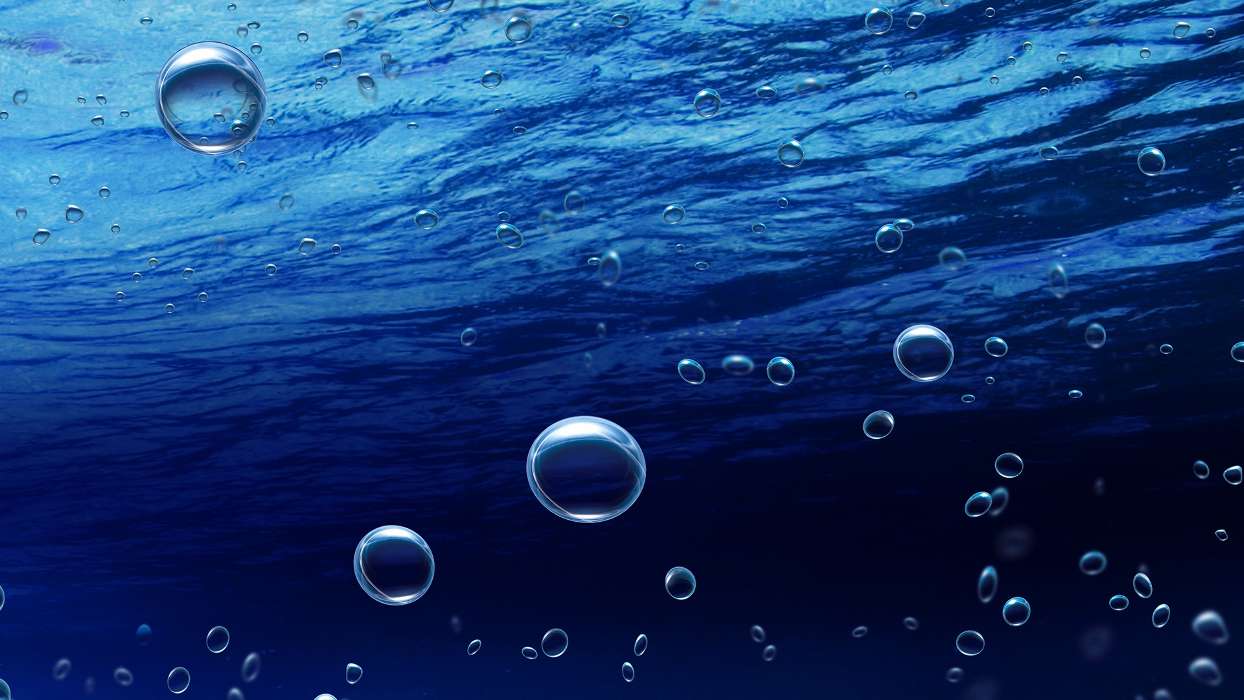 V мікродослідження
Основне питання: Який вплив має дихання людини на величину сили Архімеда?
Мета: Виявити, чи має вплив вдиху-видиху на величину сили Архімеда.

Якщо впертися потилицею в борт ванної, а п'ятами - в дно. Можно помітити, що при видиху тіло занурюється у воду, а при глибокому вдиху спливає. 
Отже, при вдиху сила Архімеда збільшується і майже повністю компенсує дію сили тяжіння. 

Висновок: дихання людини впливає на силу Архімеда. Чим глибше вдих, тим більше стає сила Архімеда. І навпаки: чим більше видих, тим менше сила Архімеда.
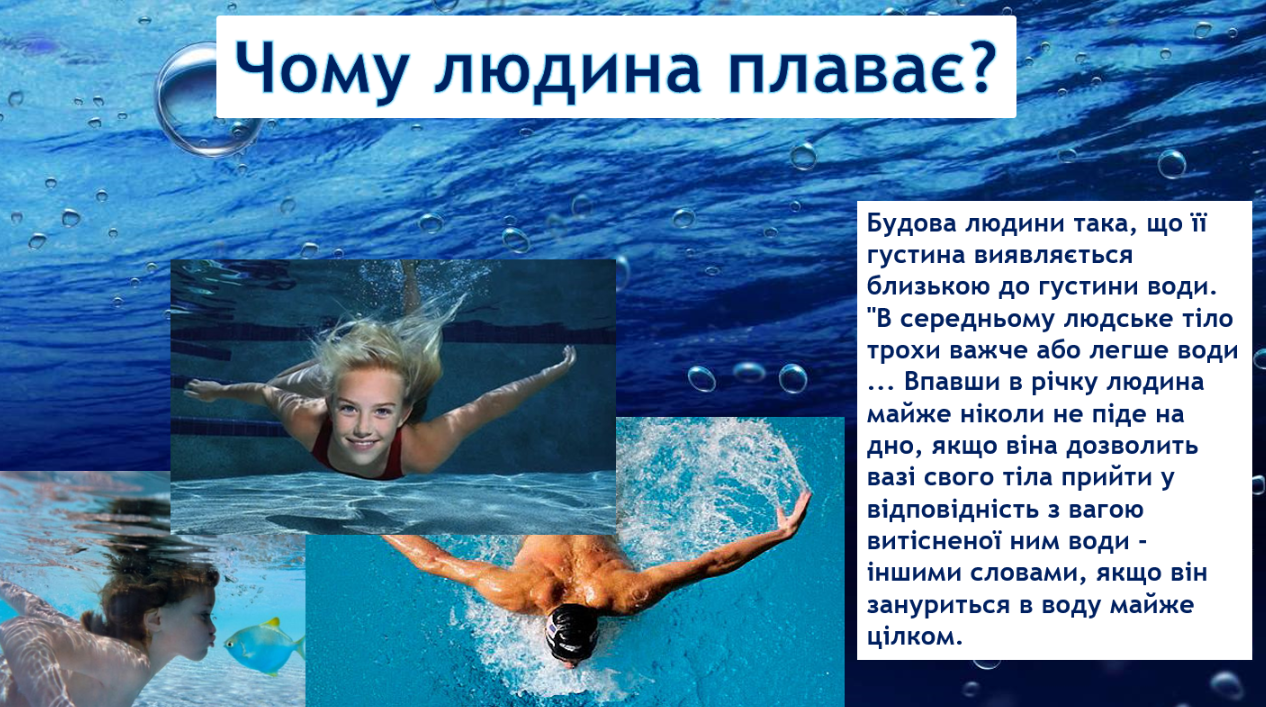 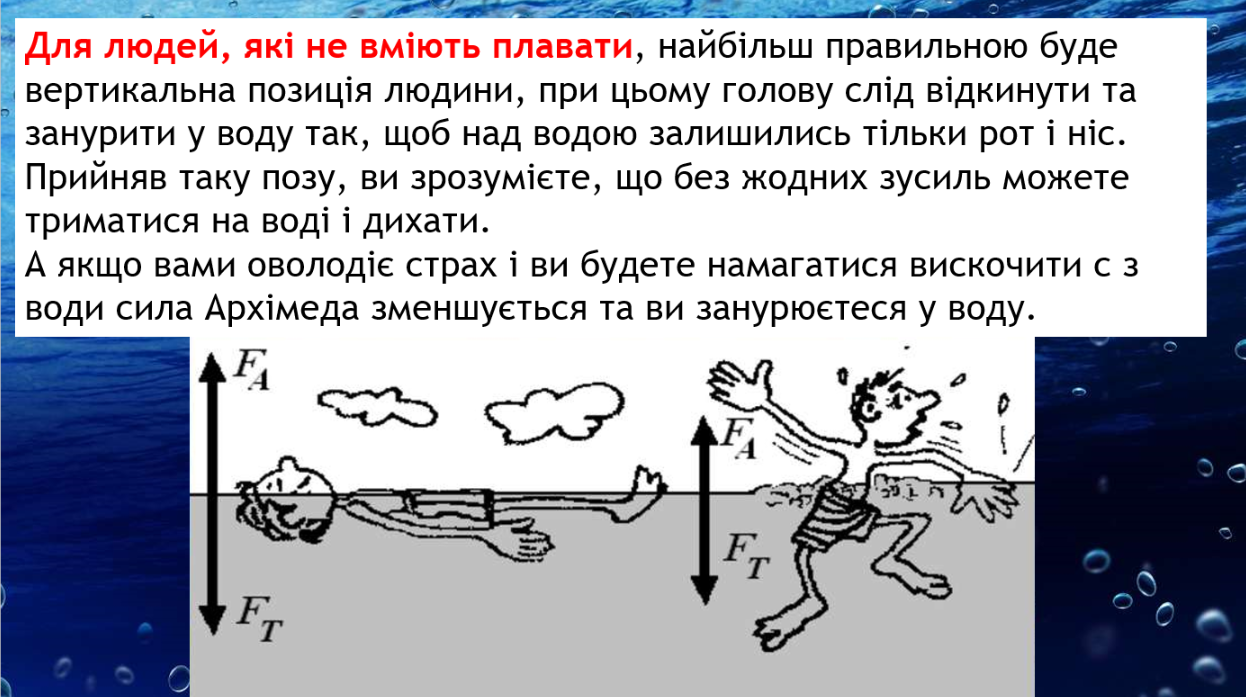 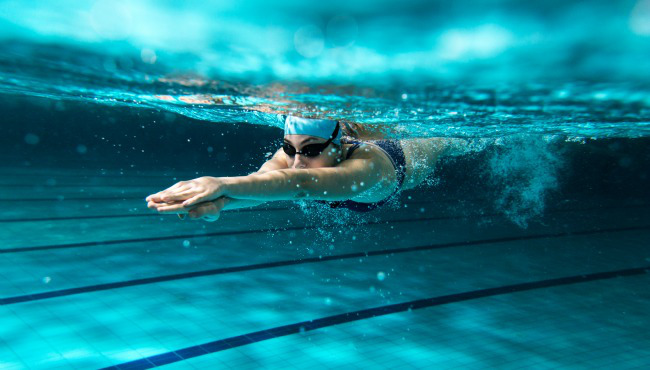 Плавання
вид спорту, корисний для всіх систем організму
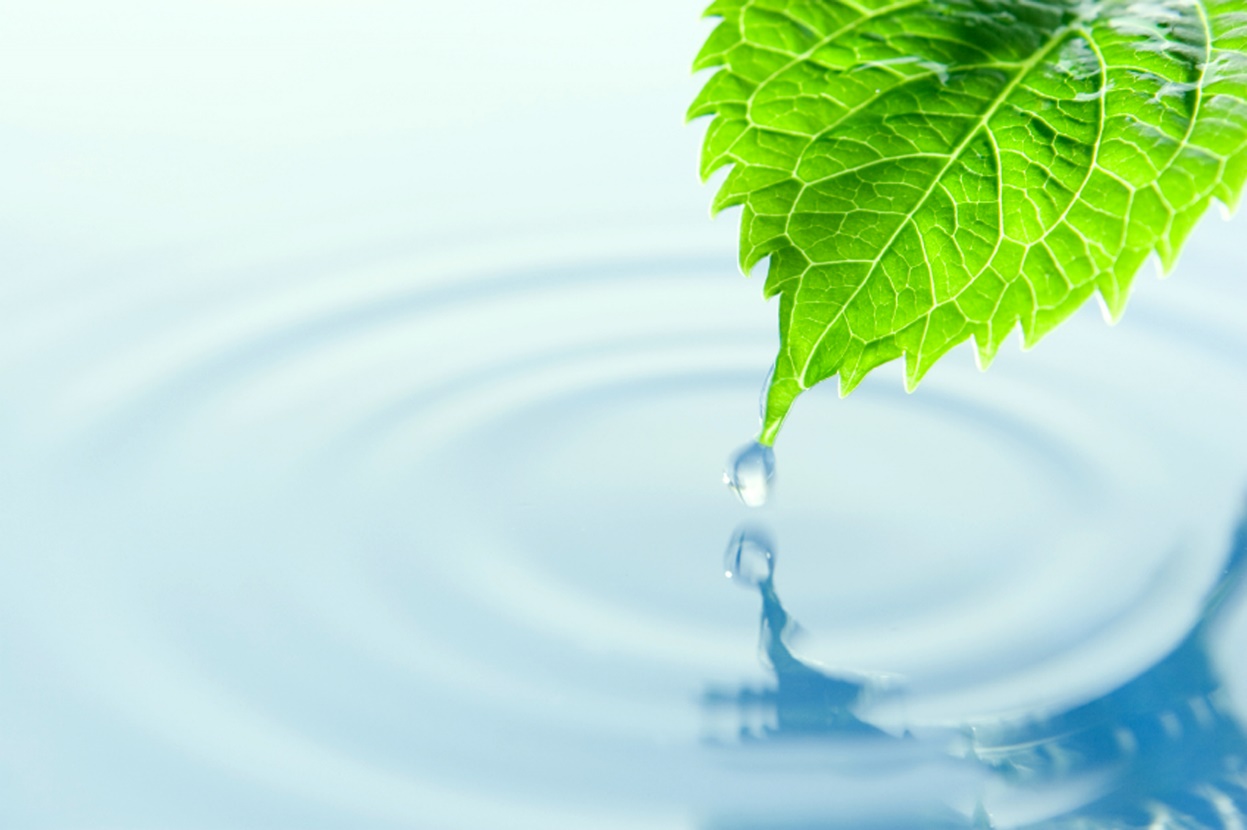 Якщо уважно придивитися, можна помітити велику кількість явищ, які відбуваються навколо нас. З деякими з них ми стикаємося вкрай рідко. Мало кому у житті вдається побачити таке величне видовище, як айсберг, або спостерігати сонячне затемнення. З іншими явищами ми стикаємося кожен день, та в  силу їх звичності і буденності ледь звертаємо на них увагу. Ось зашумів на кухні закипаючий чайник, впало з гілки в саду яблуко. Людина здавна намагалася побачити невидиме, почути нечуване, пояснити непояснюване. Але за цими усіма явищами – і унікальними, і буденними – уважний погляд і допитливий розум людини здатні побачити дії дивовижних законів природи, гідних нашої уваги та захоплення.